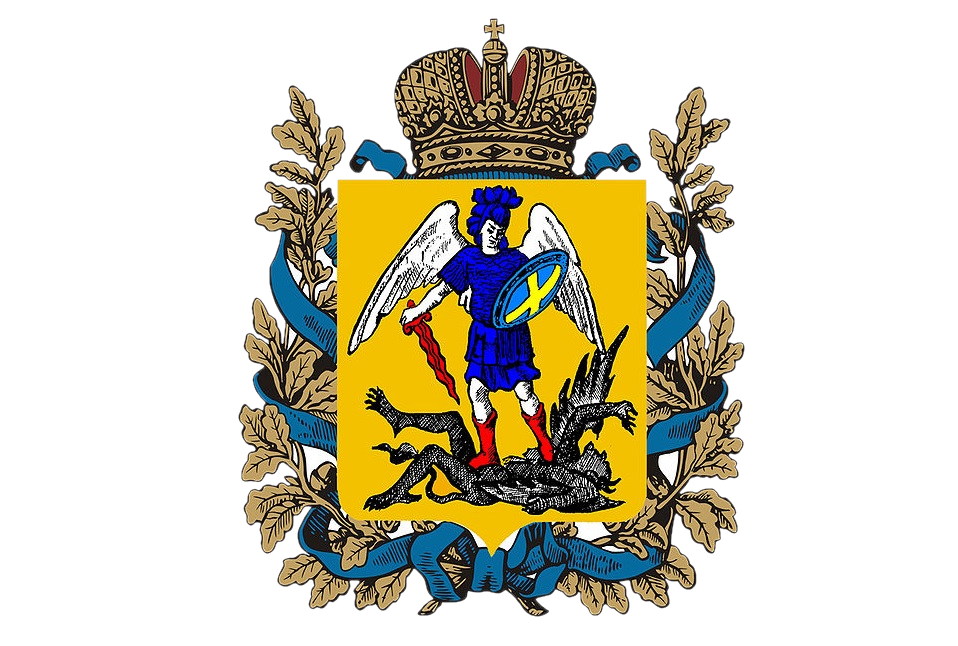 Правительство Архангельской области
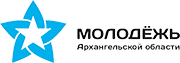 ПОРЯДОКучастия организаций Архангельской областив реализации подпрограммы № 2 «Обеспечение жильем молодых семей»
Преимущества
участия для организаций
2
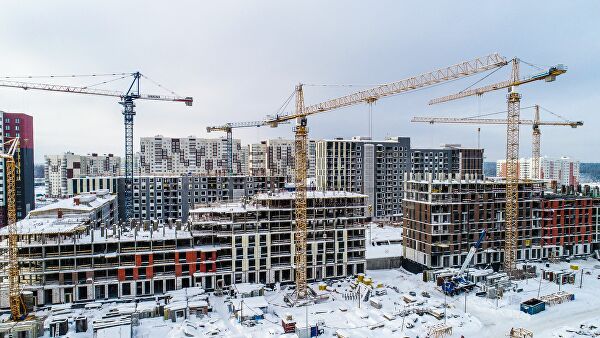 Нормативное регулирование
Мероприятие по обеспечению жильем молодых семей 
государственной программы Российской Федерации «Обеспечение доступным и комфортным жильем и коммунальными услугами граждан Российской Федерации» 
(постановление Правительства РФ от 17 декабря 2010 года № 1050)

        Подпрограмма № 2 «Обеспечение жильем молодых семей» 
государственной программы Архангельской области «Обеспечение качественным, доступным жильем и объектами инженерной инфраструктуры населения Архангельской области» 
(постановление Правительства Архангельской области от 11 октября 2013 года № 475-пп)
Участие организаций Архангельской области в реализации программы, регламентировано пунктом 11 
Правил предоставления молодым семьям социальных выплат на приобретение (строительство) жилья и их использования 
(постановление Правительства Архангельской области от 11 октября 2013 года № 475-пп)
3
Формирование списка молодых семей
Организации представляют органам местного самоуправления 
список молодых семей – участников программы в срок до 1 мая
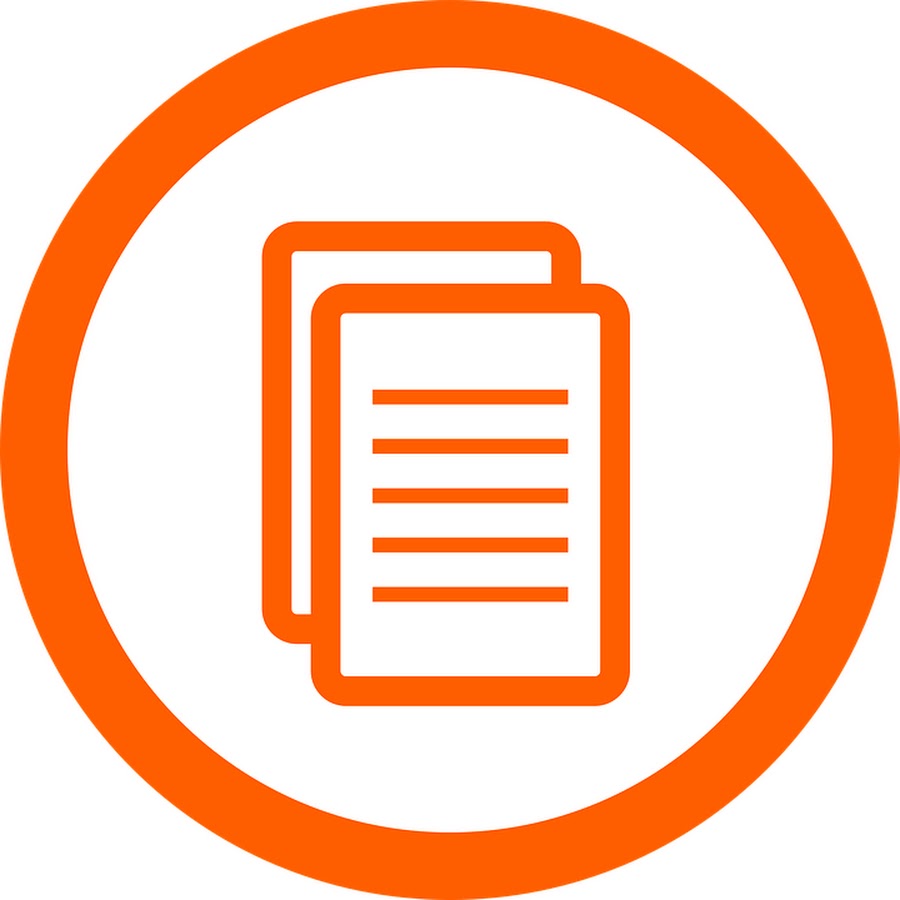 Контакты органов местного самоуправления доступны на сайте molod29.ru
Деятельность/Направления/Обеспечение жильем/Куда обращаться
Молодые семьи, 
участвующие в программе в части реализации соглашений о софинансировании, 
включаются в список молодых семей претендентов на получение социальных выплат 
в году, соответствующем году предоставления средств
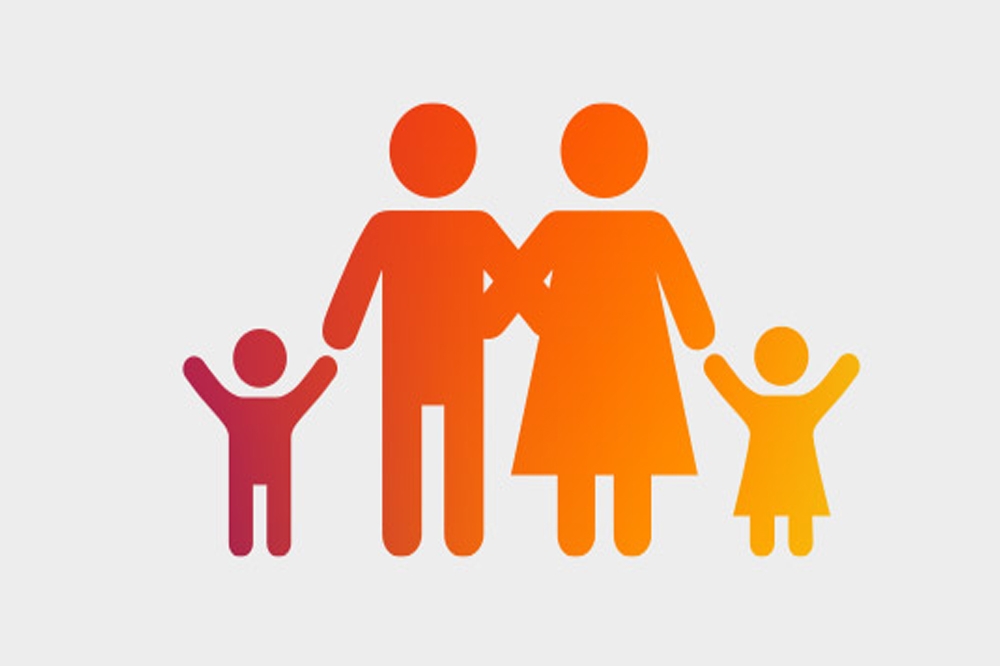 4
Порядок формирования списка
5
Соглашение о софинансировании
Соглашение о софинансировании заключается в срок не позднее трех месяцев  
со дня утверждения администрацией Губернатора Архангельской области 
и Правительства Архангельской области сводного списка молодых семей – участников мероприятия, изъявивших желание получить социальную выплату в планируемом году 
(июнь – сентябрь)
СТОРОНЫ СОГЛАШЕНИЯ
ОРГАН
МЕСТНОГО 
САМОУПРАВЛЕНИЯ
ОРГАНИЗАЦИЯ
 за исключением 
организаций, 
предоставляющих 
жилищные кредиты 
и займы
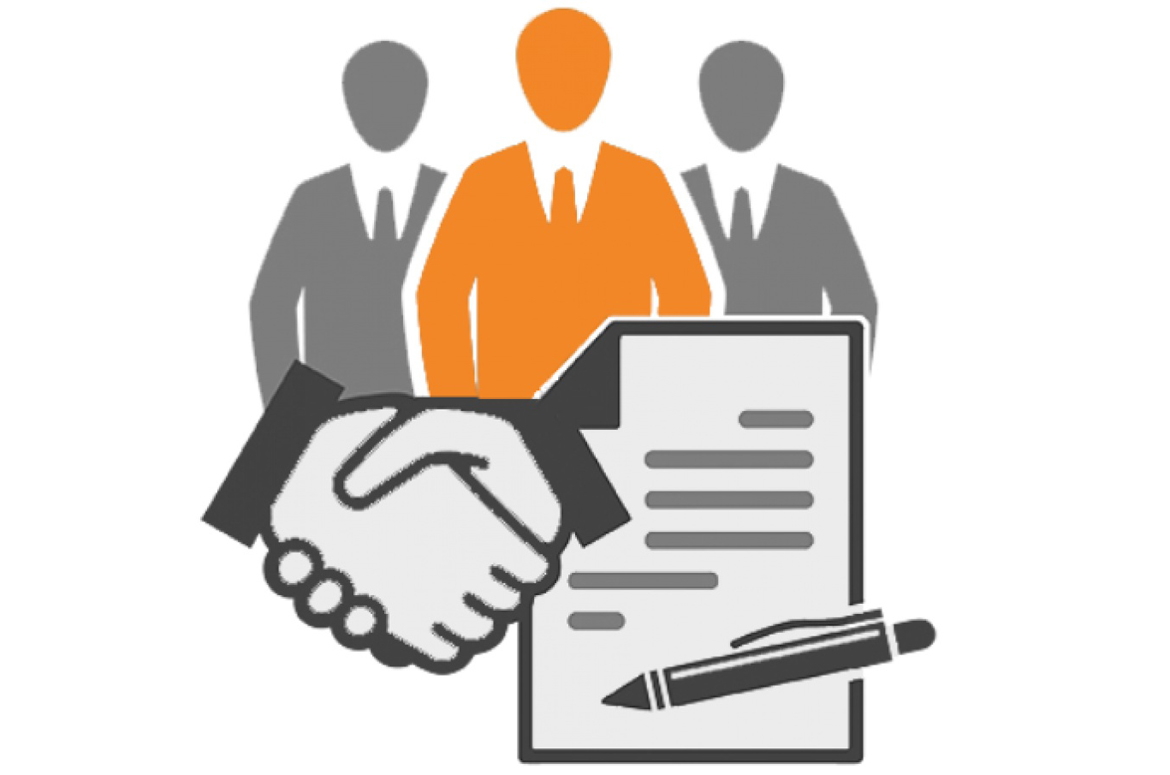 6
Соглашениео софинансировании
Такой срок должен составлять не менее одного месяца со дня заключения соглашения о софинансировании 
(октябрь)
7
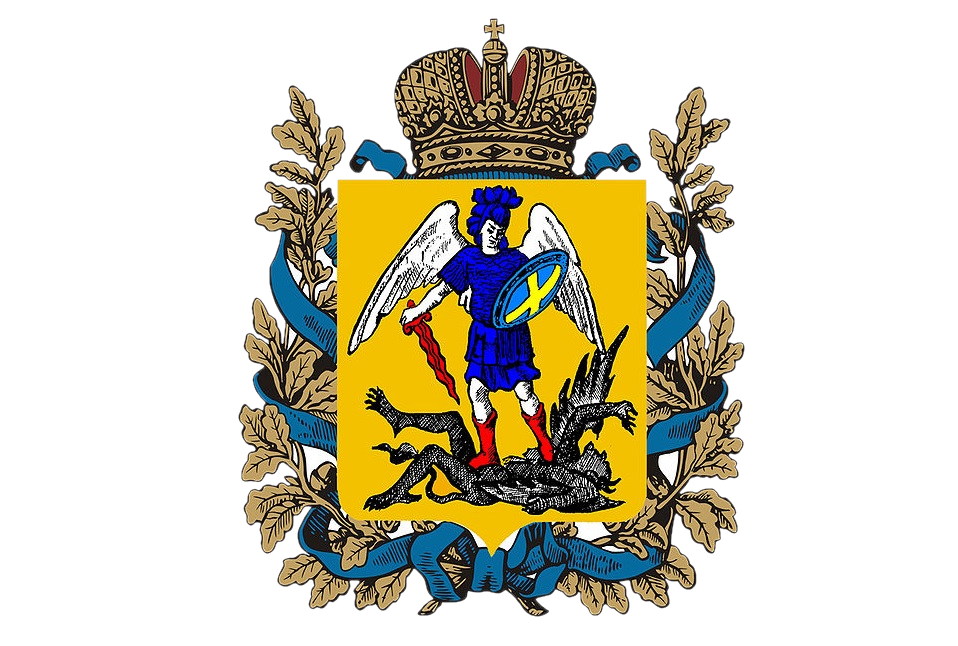 Правительство Архангельской области
СПАСИБО ЗА ВНИМАНИЕ!
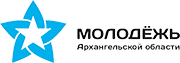 8